OPINIONE PUBBLICA 
TABLEAU DE BORD ®
	2 MAGGIO 2019

INTENZIONI DI VOTO
GOVERNO E ALLEANZE
CASTRAZIONE CHIMICA
PROVINCE
LEGITTIMA DIFESA
15a puntata
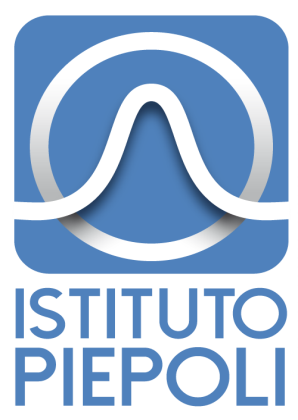 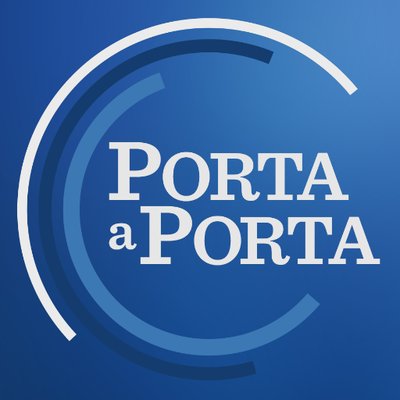 Istituto Piepoli  S.p.A.                                                                                                                                
20129 Milano  Via Benvenuto Cellini, 2/A   t. +39 02 5412 3098   f. +39 02 5455 493      
00186 Roma   Via di Ripetta, 39  t. +39 06 3211 0003  f. +39 06 3600 0917  
www.istitutopiepoli.it  istituto@istitutopiepoli.it  P.IVA: 03779980964  REA 1701566
SCHEDA METODOLOGICA(da pubblicare in calce alle grafiche pubblicate)
Il sondaggio qui presentato è stato eseguito da Istituto Piepoli il 30 aprile 2019 per RAI con metodologia mista CATI - CAWI, su un campione di 505 casi rappresentativo della popolazione italiana maschi e femmine dai 18 anni in su, segmentato per sesso, età, Grandi Ripartizioni Geografiche e Ampiezza Centri proporzionalmente all’universo della popolazione italiana. 

Il documento della ricerca è pubblicato sul sito www.sondaggipoliticoelettorali.it e/o www.agcom.it.
2
INTENZIONI DI VOTO – EUROPEE
Valori %
AREA DI GOVERNO: M5S-LEGA: 53,0
3
GOVERNO E ALLEANZE
Valori %
Lei come giudica i continui scontri verbali delle ultime settimane tra i due vicepresidenti del Consiglio Luigi Di Maio (M5S) e Matteo Salvini (LEGA)?
4
GOVERNO E ALLEANZE
Valori %
Secondo lei il M5S dovrebbe…….
5
GOVERNO E ALLEANZE
Valori %
E invece secondo lei la LEGA dovrebbe……
6
CASTRAZIONE CHIMICA
Valori %
Per gli episodi di violenza sessuale e i reati a sfondo sessuale, Lei quanto è favorevole alla castrazione chimica (La castrazione chimica è un tipo di castrazione, cioè un intervento volto ad interferire con la funzionalità sessuale, solitamente non definitiva, che porta alla riduzione della libido, della pulsione e della funzionalità sessuale operata grazie all'uso di opportuni farmaci)?
7
PROVINCE
Valori %
E in generale dopo lo scontro verbale sulle province tra i due vicepresidenti del Consiglio Matteo Salvini e Luigi Di Maio Lei è favorevole all’abolizione o al mantenimento delle province?
8
LEGITTIMA DIFESA
Valori %
Dopo l'episodio di Monterotondo (un padrone di casa ha sparato a dei ladri entrati in casa ferendone uno di 16 anni ora al Policlinico Gemelli in gravi condizioni), Lei quanto è favorevole all’introduzione del provvedimento della legittima difesa?
9
10